Valmet – Converting renewable resources into sustainable resultsSustainability equity story February 2025
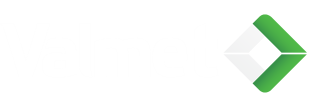 Agenda
Valmet today
1
Sustainability highlights from investor perspective
2
Valmet’s R&D addresses global megatrends
3
Summary
4
2
© Valmet   |   Sustainability equity story 2025
Valmet today
Valmet has unique offering and strong market shares in the growing market of converting renewables
Unique offering for pulp, paper and energy industries
Enabler for carbon neutral pulp and paper processes and fossil free bioenergy production
Leading market positions globally
Valmet’s customers promote circular bioeconomy
Pulp producers
Packaging board and tissue producers
Heat and power producers
Differentiation from competitors with the market’s widest offering consisting of process technologies, services and automation
Potential to enable significant CO2 emission reductions for customers by
Eliminating the need for fossil energy in the production process
Increasing energy efficiency
Key figures for 2024 
Net sales EUR 5,359 million 
Comparable EBITAEUR 609 million
Comparable EBITA margin11.4%
Order backlogEUR 4,452 million
Employees 19,310
4
© Valmet   |   Sustainability equity story 2025
Valmet’s Way Forward
Vision
To become the global champion in serving our customers and in moving the industries forward
Continuous improvement and renewal 
Must-Wins
Customer excellence
Leader in technology and innovation
Excellence in processes
Winning team
Business accelerators
Strategy
Valmet develops and supplies competitive and reliable process technologies, services and automation to the pulp, paper and energy industries.
Our automation business covers a wide base of global process industries.
We are committed to moving our customers’ performance forward with our unique offering and way to serve.
Mission
We create sustainable results by
converting renewable resources
and making industrial processes
reliable and efficient
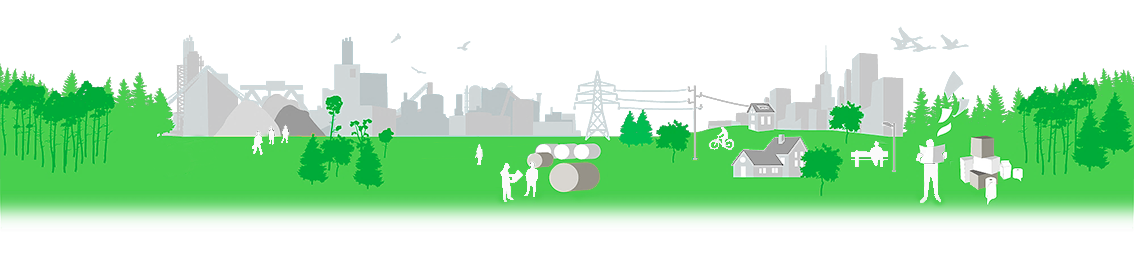 Our Values
Megatrends 
Climate change and resource efficient world
Digitalization and new technologies
Urban, responsible and globally connected people
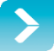 Excellence
We improve every dayto deliver results
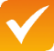 Customers We move our customers’ performance forward
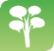 People
We work togetherto make a difference
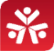 RenewalWe promote new ideasto create the future
5
© Valmet   |   Sustainability equity story 2025
Sustainability highlights from investor perspective
Valmet’s business is supported by several favorable global sustainability trends
7
© Valmet   |   Sustainability equity story 2025
Sustainability Agenda
Sustainability 360º agenda covers the entire value chain
Environment
We enhance circularity and environmental efficiency and reduce CO2 emissions through the entire value chain. Valmet aims to enable fully carbon neutral production for its customers by 2030.
Social
We promote an engaging work environment, commit to the health and safety of our people and partners, and strive to be a responsible corporate citizen.
Governance
We follow ethical business practices, ensure a sustainable supply chain and report in a transparent manner.
Engaged workplace
Environmental 
efficiency
Health and safety
Climate
Corporate citizenship
Circularity
Ethical business practices
Transparent reporting
Sustainable supply chain
8
© Valmet   |   Sustainability equity story 2025
The main environmental impacts of Valmet’s products are caused when they are used
Learn more about Valmet´s value creation: 
https://www.youtube.com/watch?v=SsntF7P5Avs&t
Productlife cycleis 10 – 100years
95%
Use phase of technologies
4%
Supplychain
1%
Own operations
9
© Valmet   |   Sustainability equity story 2025
[Speaker Notes: Valmet recognizes its responsibility to reduce negative environmental and social impacts throughout its value chain.
Valmet estimates around 95% of the environmental impacts of its products are emitted at the customer sites after delivery. 
Therefore, sustainability strategy focuses on:
energy efficiency, air pollution control technologies, increased usage of alternative fuels and a reduced use of water and other raw materials. 
services and rebuilds are also an essential part due to the long useful lifespan of Valmet's products

Regulation: 
Paris Climate Agreement: signatory countries will present their long-term low greenhouse gas emission strategies in 2020
EU targets: 
55% CO2 emissions reduction by 2030
Net-zero by 2050
Finland´s target: carbon neutral by 2030
European pulp and paper sector is investing more than €5 billion per year to decarbonize (source: CEPI 12/2019)
Customer interest for low carbon / carbon neutral technologies are expected to grow significantly due to developments in regulation and stakeholder expectations
Valmet has an unique opportunity to help customers to reduce energy use in processes and therefore reduce CO2 emissions and differentiate in the market 
Climate-related risks and opportunities for Valmet: 
Financial risks are minor: mainly related to delay of regulatory development impacting customer industries
Financial opportunities are major: through growing market demand and investments to low carbon solutions
Possibility to increase of competitiveness by offering the widest range of low carbon solutions and reduction potential of CO2 emissions to customers]
Valmet’s Climate Program: Forward to a carbon neutral future
Separate CO2 targets for the entire value chain by 2030: supply chain, own operations and use phase
The biggest impact comes from the use phase of Valmet’s technologies
In the use phase, the program targets 20% energy efficiency improvement in selected current technologies and enabling 100% carbon neutral production for Valmet’s pulp and paper customers 
Already today, Valmet’s technologies enable
carbon neutral pulp, board, tissue and paper production for customers with access to fossil-free energy sources 
carbon neutral energy production for the heat and power producers with Valmet’s biofuel-based energy boilers
The targets are approved by the Science Based Targets initiative (SBTi) and the program is aligned with
Paris Climate Agreement´s 1.5-degree pathway
United Nations Sustainable Development Goals
TARGETS BY 2030
SUPPLY CHAIN-20%CO2 emission reduction1
OWN OPERATIONS-80%CO2 emission reduction1
USE PHASE OF VALMET’S TECHNOLOGIES
-20%Further reduced energy use of Valmet’s current technologies1
100%Carbon neutral production process for pulp and paper industry customers
1) Baseline 2019
10
© Valmet   |   Sustainability equity story 2025
Valmet’s Climate Program has progressed wellThe target to enable carbon neutral production for pulp and paper industry customers achieved seven years ahead of schedule
Targets by 2030 for the entire value chain
SUPPLY CHAIN
- 20%
CO2 emission reduction1
OWN OPERATIONS
- 80%CO2 emission reduction1
USE PHASE OF VALMET’S TECHNOLOGIES
- 20%Further reduced energy use of Valmet’s current technologies
100%Carbon neutral production process for pulp and paper industry customers
Roadmaps proceeding for 
purchasing of CO2 free electricity
replacing fossil fuels in locations
implementing energy efficiency improvements in locations
reducing business travel flights 
promoting low carbon commuting
Continuous R&D work to further enhance energy efficiency of existing technology offering
The target to engage 30 most relevant suppliers in terms of CO2 emissions reached and exceeded
Today already 240 suppliers engaged to the program
Engagement of more suppliers continues with high focus
We have reached this target seven years ahead of schedule
1) Baseline 2019
© Valmet   |   Sustainability equity story 2024
11
Acknowledged leader in sustainability
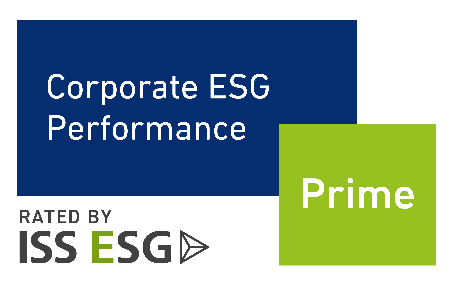 Good sustainability rankings 
AAA rating in the MSCI ESG Ratings assessment 2025
Achieved A rating in CDP’s climate program ranking in 2024
Gold Medal in the EcoVadis sustainability assessment 2024, among the top 5%
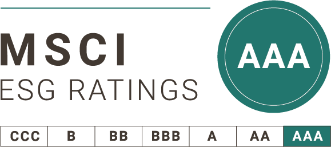 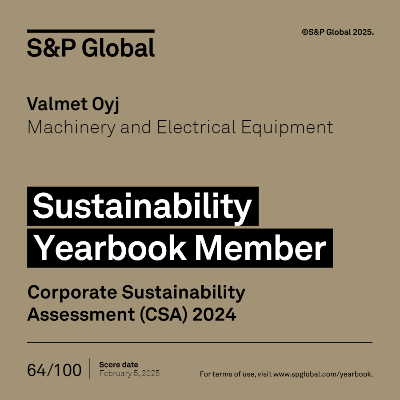 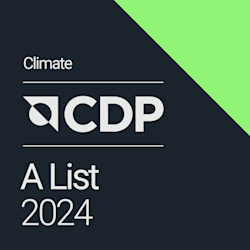 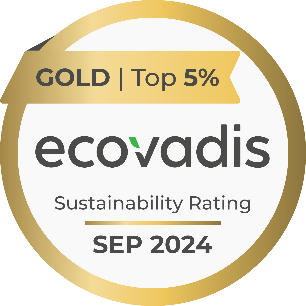 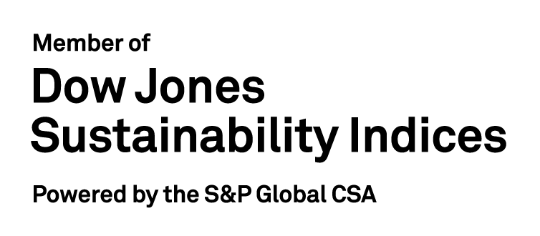 12
© Valmet   |   Sustainability equity story 2025
Valmet’s R&D addresses global megatrends
Valmet’s R&D is aiming to address global megatrends
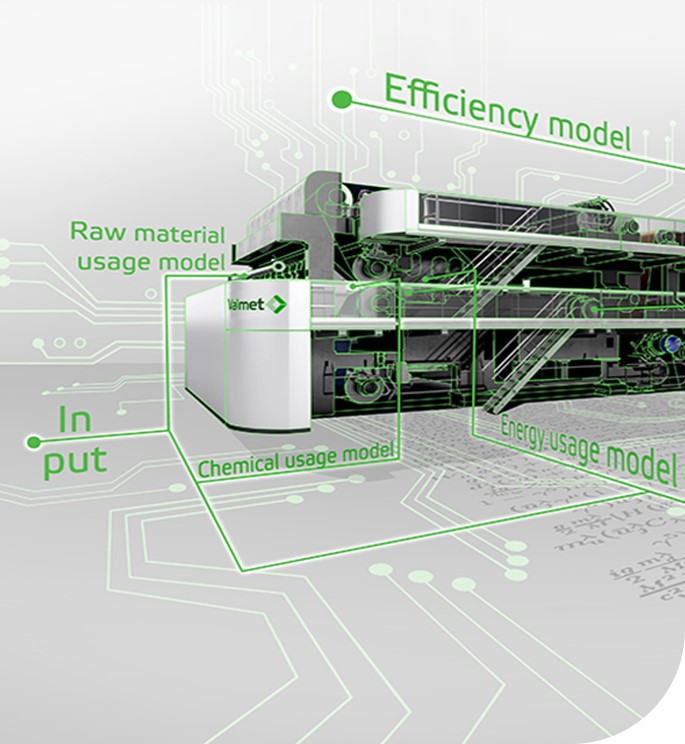 R&D focus areas
Promotion of renewable materials 
Raw material, water and energy efficiency
Emission reductions
Circularity
Productivity and environmental improvements with digitalization
34 
research and development centers
EUR 123 million 
R&D spending 
in 2024
~1,400 
protected 
inventions
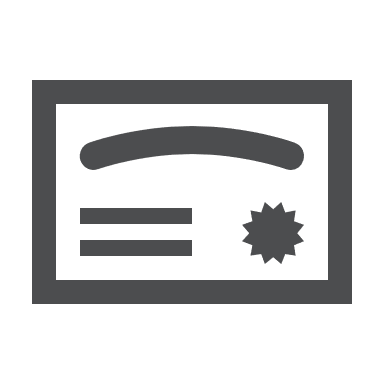 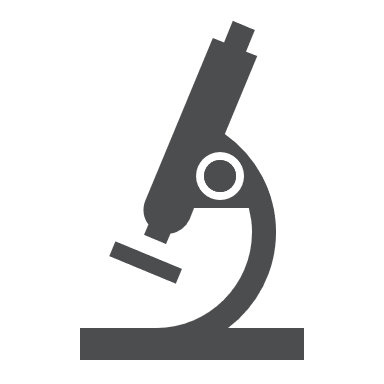 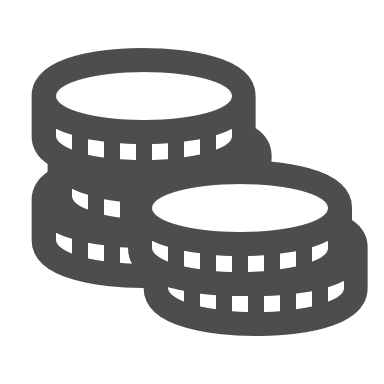 14
© Valmet   |   Sustainability equity story 2025
Case examples
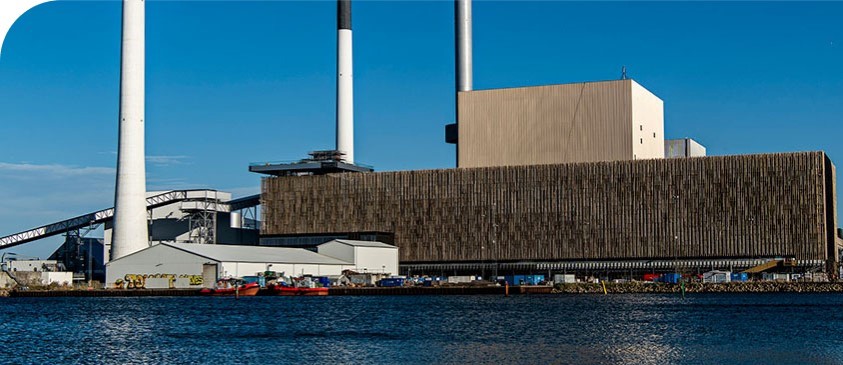 Valmet’s biomass-fired power boiler to Hofor in Copenhagen
OptiConcept M modular board production line
Valmet is supporting Copenhagen to become CO2 neutral by 2025
1.2 m ton decreased CO2 emissions per year
~3% reduction in Denmark’s annual CO2 emissions
30% lower energy consumption compared to average
Less fiber through light-weight end product
30% Saving in fresh water consumption
Smaller carbon footprint through compact design
Up to 40% less hall space, up to 430,000 kg less CO2 emissions
15
© Valmet   |   Sustainability equity story 2025
Driving development of resource-efficient tissue production
47% less energy1
Less fiber consumption2
80% less water1
Hybrid technologies
ViscoNip press 
Non-wood fibers & MFC
1 DCT type of mill, same production and basis weight
2 Achieving the same main tissue specific paper properties
16
© Valmet   |   Sustainability equity story 2025
Future growth possibilities from new sustainable innovations
Recycled textile fibre
Molded Fibre
Lignoboost®
Cellulose based textile fibre
SPINNOVA® fibre is produced from cellulose or waste streams without involving any harmful chemicals, with minimal water use and emissions, and zero waste
Valmet provides Spinnova the drying machines with high-technology air dryers 
The technology is utilized already today in paper and board making, and it is adapted to the cellulose based textile fibre production
Valmet has provided technology for producing dissolving pulp from cellulosic textile waste, such as cotton and viscose clothes
Of dissolving pulp, textile companies can regenerate cellulose fibers for textile applications
The equipment is commonly used in large scale state of the art dissolving pulp plants
Pilot plant built together with Metsä Spring in Finland
The plant produces ready-made 3D fibre packages directly from wet wood fibre pulp without intermediate steps 
The 3D products could replace plastic in various packaging solutions
LignoBoost is Valmet’s technology for extracting lignin from the pulping process 
Until today, almost all the lignin separated during pulping has been used as a non-fossil-based fuel to generate steam and power for the mill processes and local communities
For example, in lithium-ion batteries, synthetic graphite (a non-renewable material) can be replaced by lignin-derived carbon-based anode materials
Photo: Renewcell / Alexander Donka
Photo: Spinnova
17
© Valmet   |   Sustainability equity story 2025
Summary
Summary
Valmet’s business is supported by several favorable global sustainability trends
1
Sustainability is integrated to Valmet’s processes through the Sustainability 360° agenda
2
The main environmental impacts of Valmet’s products are caused when they are used
3
Valmet’s climate program covers its entire value chain and targets CO2 emission reductions and carbon neutral production for Valmet’s customers by 2030
4
Valmet is acknowledged leader in sustainability
5
19
© Valmet   |   Sustainability equity story 2025
Appendix
Sustainability key figures
1 Market based Scope 1-2 CO2 emissions (1,000 t) were 44.7 in 2023, 65.1 in 2022 and 81.2 in 2021. The 2022 data has been restated due to an error in the 2022 calculation. The figures for 2021 have been restated due to updated emissions factors and improved data quality2 For 2022, illustrative figure of the combined company.
3 TRIF is based on the number of recordable work-related injuries per million hours worked.
4 Board of Directors proposal.
22
© Valmet   |   Sustainability equity story 2025
Valmet enables circular bioeconomy
Enabling circular economy for customers
Resource efficiency with focus on improved and optimized use of resources and on flexible energy production
Closed circles enabled through recovery of energy and chemicals
Longer circulation with focus on design enabling reuse and conversion and on maintenance and modernization of production technology
Solutions for new bio-based products that decrease the need for non-renewable materials 
For example LignoBoost®
Implementing circular economy in own operations
Preventive maintenance
Use of recycled metals
Continuous improvement of energy and water efficiency
Shared laboratory and piloting facilities with customers
23
© Valmet   |   Sustainability equity story 2025
Research and development costs
24
© Valmet   |   Sustainability equity story 2025
Income tax expenses paid
25
© Valmet   |   Sustainability equity story 2025
Board of Directors
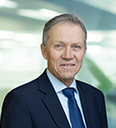 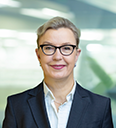 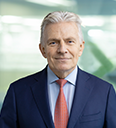 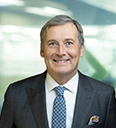 Monika Maurer
(b. 1956)
Board member
German citizen
Pekka Kemppainen
(b. 1954)
Board member
Finnish citizen
Anu Hämäläinen
(b. 1965)
Board member
Finnish citizen
Jaakko Eskola
(b. 1958)
Vice Chair of the Board
Finnish citizen
Mikael Mäkinen(b. 1956)
Chair ofthe Board
Finnish citizen
M.Sc. (Econ.)
CFO at Kesko Corporation
Other positions of trust:
Board member of Finnish Fund for Industrial Cooperation Ltd. (FINNFUND) and Vähittäiskaupan Tilipalvelu VTP Oy
Share ownership: 4,196
Independent of company: Yes
Independent of owners: Yes
M.Sc. (Eng.)
Other positions of trust:
Chair of the Board of Enersense International Oyj, Cargotec Oyj, Varma Mutual Pension Insurance Company, Technology Industries of Finland, Oy HIFK-Hockey Ab
Share ownership: 4,870
Independent of company: Yes
Independent of owners: Yes
Lic.Sc. (Tech.)
Other positions of trust:
Board member in Bittium Oyj and Junttan Oy
Share ownership: 6,535
Independent of company: Yes
Independent of owners: Yes
M.Sc. (Eng.)
Other positions of trust:
Chair of the Board of AkerArctic Technology Inc. and Corvus Energy
Board member in SSAB AB and Finnlines Oyj
Share ownership: 11,906
Independent of company: Yes
Independent of owners: Yes
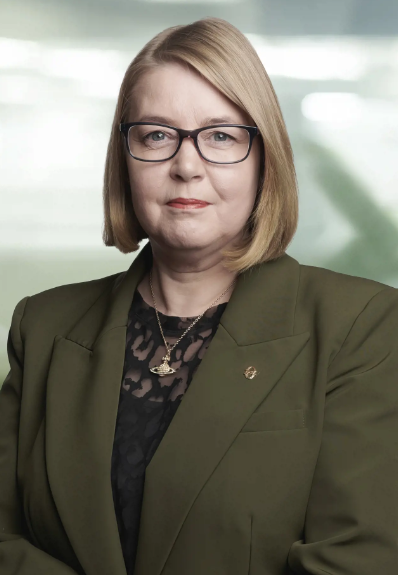 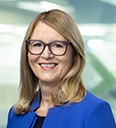 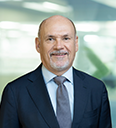 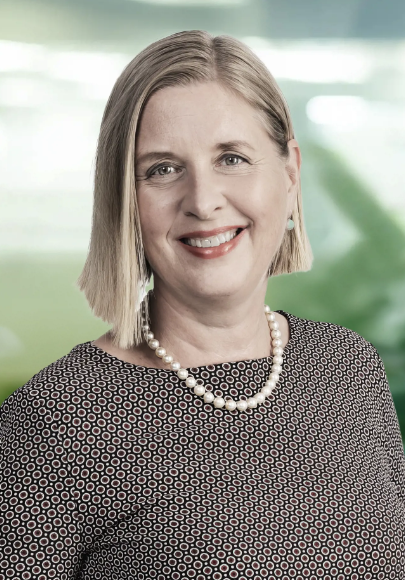 Annareetta Lumme-Timonen (b. 1967)
Board member
Finnish citizen
Per Lindberg (b. 1959)
Board member
Swedish citizen
Annika Paasikivi
(b. 1975)
Board member
Finnish citizen
B.A., M.Sc. (Global Politics)
President & CEO of Oras Invest Oy
Other positions of trust:
Vice Chair of the Board of Kemira Oyj, Board member of Georg Fischer Ltd and Varova Oy
Share ownership: 1,449
Independent of company: Yes
Independent of owners: No
Diploma in Physics and Chemistry
Diploma in Pedagogy
CEO of Radio Frequency Systems
Other positions of trust:
Vice Chair of the Board of Nokia Shanghai Bell, Co. Ltd and Board member of Atos SE
Share ownership: 6,535
Independent of company: Yes
Independent of owners: Yes
M.Sc. (Eng.), PhD (Industrial Management)
Senior Advisor at Peymar Holding AB
 Other positions of trust: 
Chair of the BoD of Permascand AB and Nordic Brass Gusum AB 
Board member in Boliden AB, Vattenfall AB and ReOcean AB 
Share ownership: 3,591
Independent of company: Yes
Independent of owners: Yes
M.Sc. (Tech.), D.Sc. (Tech.)
Investment Director at Solidium Oy
Other positions of trust:
Board member of Anora Group Plc
Share ownership: 1,582
Independent of company: Yes
Independent of owners: No
Board of Directors’ ownership on July 30, 2024, in total 40,664 shares, which equals to 0.02% of outstanding shares.
© Valmet   |   Sustainability equity story 2025
26
Executive Team
Corporate
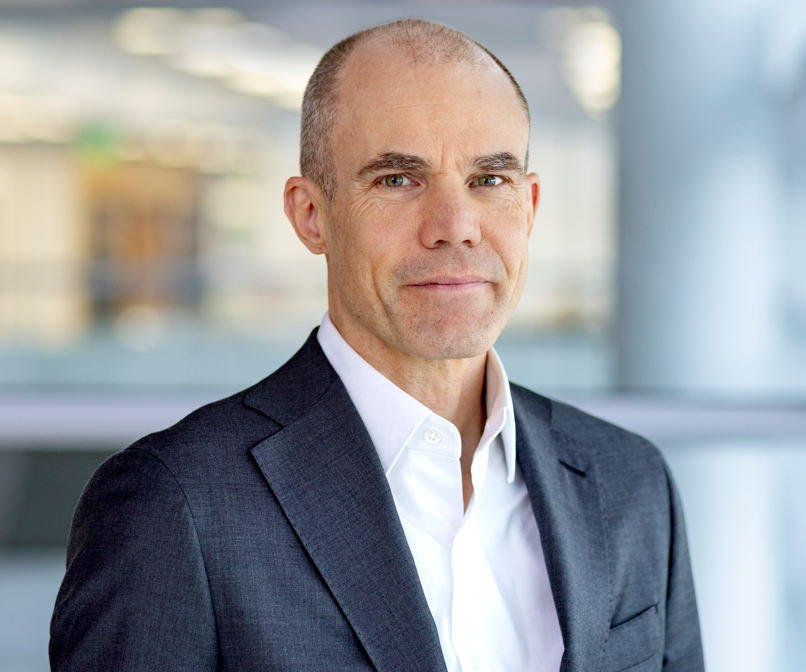 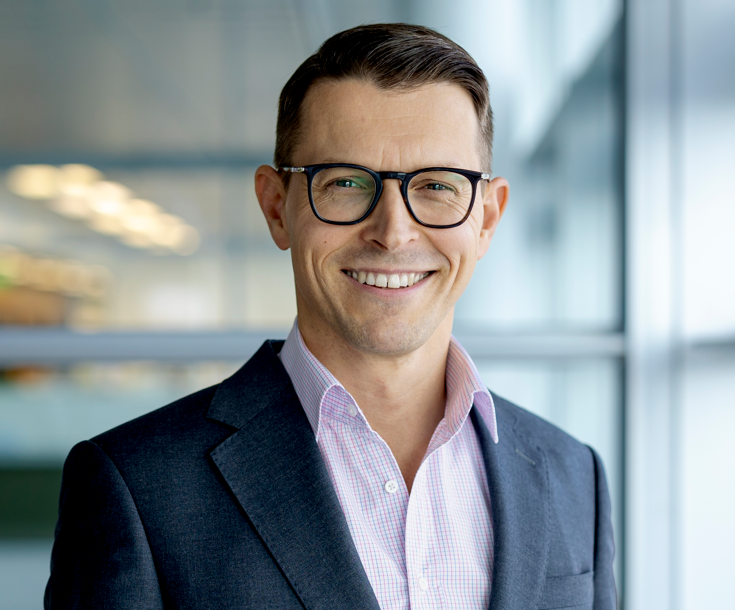 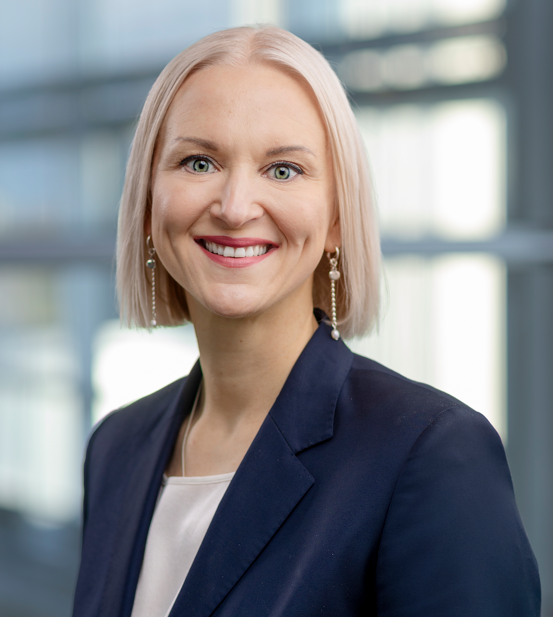 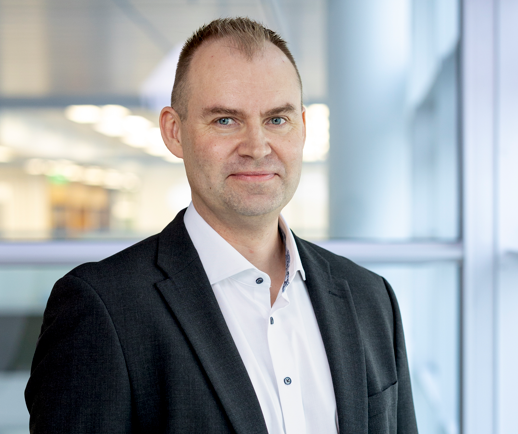 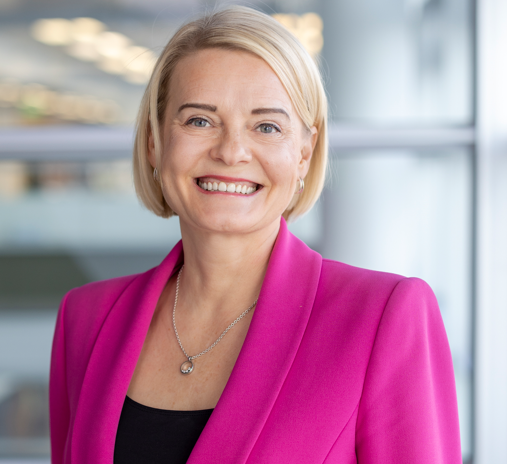 Thomas Hinnerskov
President and CEO
Share ownership: 0*
Katri Hokkanen
CFO
Share ownership: 9,295
Janne Pynnönen
SVP, Operational DevelopmentShare ownership: 1,087
Anu Pires
SVP, Human ResourcesShare ownership: 0
Olli Hänninen
SVP, StrategyShare ownership: 1,400
Business lines
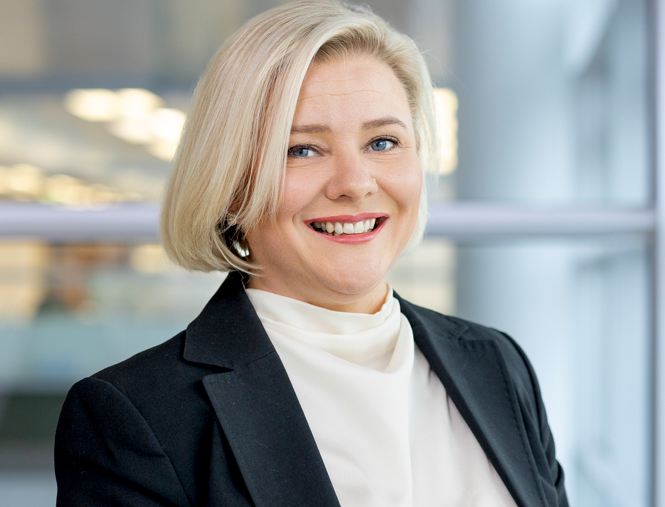 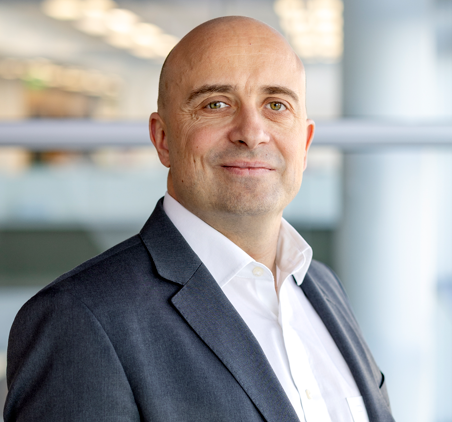 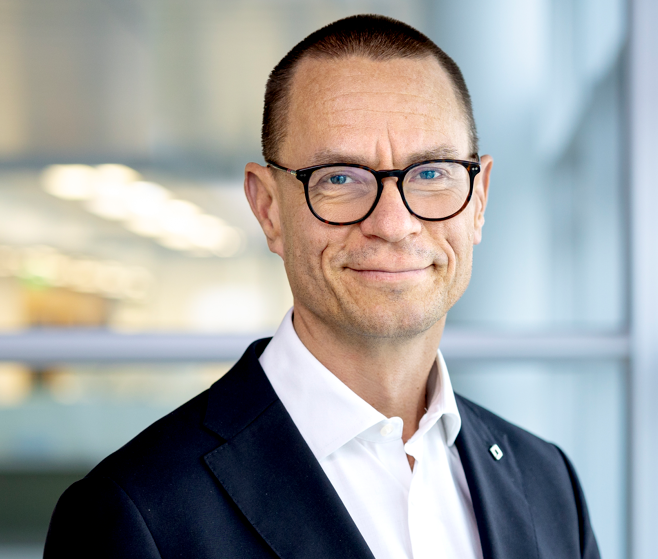 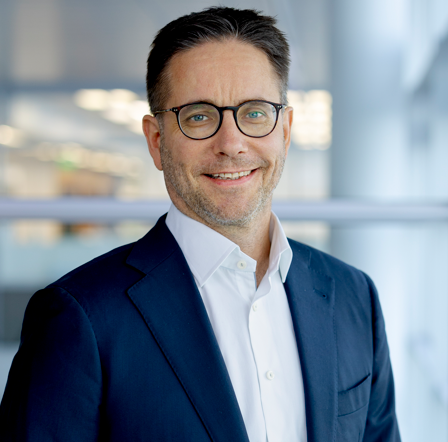 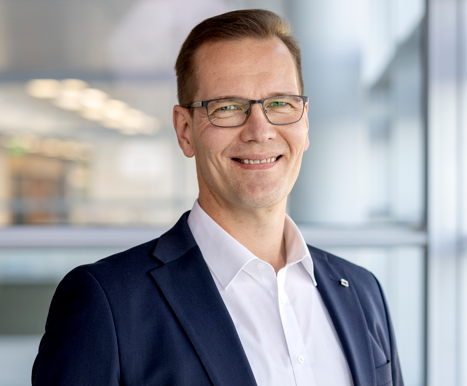 Aki Niemi
Business Line President, ServicesShare ownership: 44,783
Emilia Torttila-Miettinen
Business Line President, Automation SystemsShare ownership: 2,884
Simo Sääskilahti
Business Line President, Flow ControlShare ownership: 6,855
Sami Riekkola
Business Line President, Pulp and EnergyShare ownership: 23,187
Petri Rasinmäki
Business Line President, PaperShare ownership: 2,929
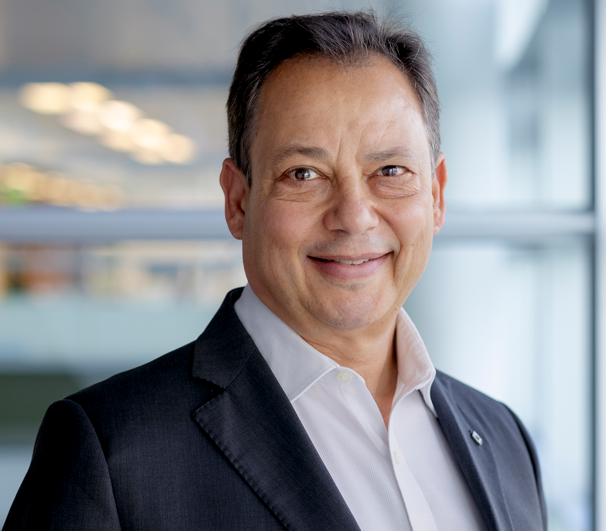 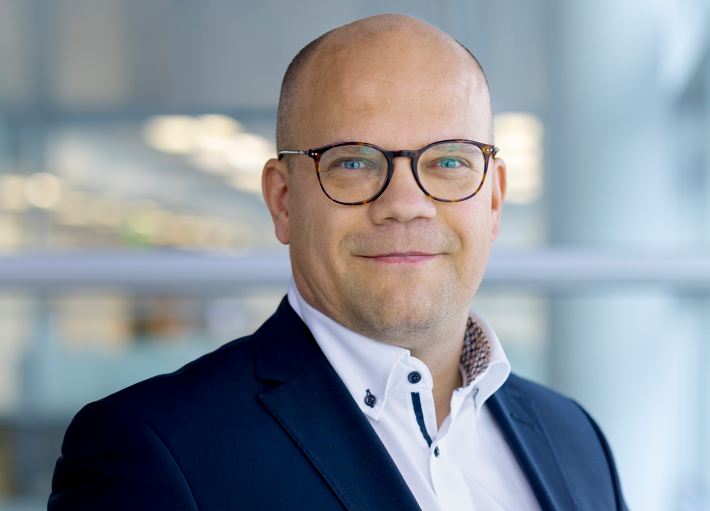 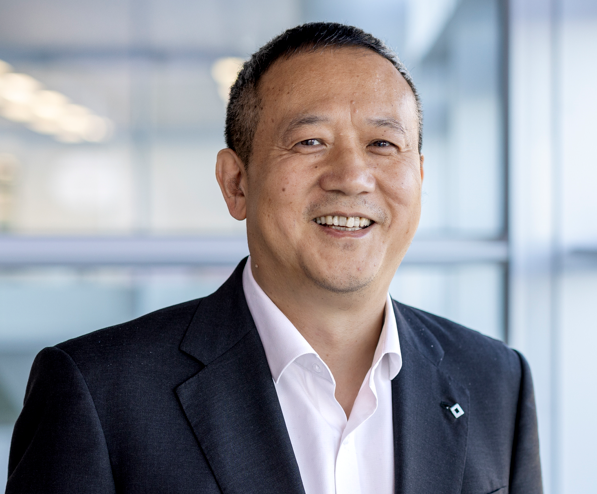 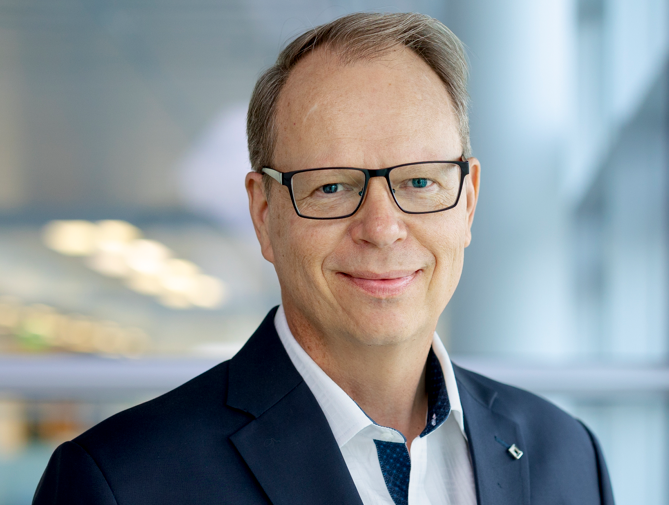 Business areas
Celso Tacla
Area President, South AmericaShare ownership: 78,512
Tero Kokko
Area President, EMEA
Share ownership: 4,104
Xiangdong Zhu
Area President, ChinaShare ownership: 38,079
Petri Paukkunen
Area President, Asia PacificShare ownership: 15,986
* Thomas Hinnerskov has an allocation of 61,037 shares in restricted share pool. A precondition for the payment of the share reward based on the restricted pool is that the employment relationship of Thomas Hinnerskov with Valmet continues until the payment date of the reward, which is in March 2027. Shares in long-term incentive plan PSP (Performance Share Plan) 2024-2026 have also been allocated to Thomas Hinnerskov in 2024, with rewards from these plans will be paid to participants in spring 2027.
Executive Team’s ownership on December 31, 2024, totaled 311,441 shares, which equals to 0.17% of outstanding shares.
27
© Valmet   |   Sustainability equity story 2025
Remuneration of the President and CEO
The remuneration of the President and CEO is comprised of 
fixed base salary (monthly base salary and customary fringe benefits1) 
short-term and long-term incentives, and
pension benefits and customary insurances
In 2023, the President and CEO’s monthly fixed compensation was EUR 63,293 and the fixed annual salary EUR 797,490 (incl. taxable benefits1)
The maximum relative proportion of the variable pay elements is 2–3 times the fixed salary
The maximum short-term incentive cannot exceed 100–150% of fixed salary, and the maximum long-term incentive cannot exceed 150–200% of fixed salary at grant. 
The President and CEO is recommended to own and hold Company shares equaling to the CEO’s gross annual base salary (100 percent ownership recommendation)
Current ownership ca. EUR 5.0 million (calculated with EUR 25.00 share price)
The additional pension plan is 20% of the annual base salary
Severance pay (if the Company terminates the agreement) equals a six month notice period plus severance pay corresponding to the last total monthly salary multiplied by 18
1) Such as a car and a mobile phone in accordance with local legislation and market practice.
28
© Valmet   |   Sustainability equity story 2025
Remuneration of the Executive Team
The remuneration of the Executive Team members comprises 
fixed base salary (incl. monthly salary and taxable benefits1)
short-term and long-term incentives, and
a supplementary pension plan

Additional pension benefit in the form of a defined contribution pension plan equaling 15–20% of base salary depending on role
Notice period is six months for both parties. If the company terminates the agreement, there is an additional severance pay equaling six times the last total monthly salary
1) Such as a company car and a phone allowance, according to the local legislation and market practice.
29
© Valmet   |   Sustainability equity story 2025
The Performance Share Plan for CEO and Executive Team members
Includes a three-year performance period parallel to a one-year performance period 
Measures for the one-year performance period are based on long-term strategic and financial targets. The measures have remained the same for the past eight years to ensure continuity and support to the long-term business performance.
One-year performance period followed by a two-year restriction period, full vesting after three years
Three-year performance period has a strategic target supporting our long-term strategy. Strategic target can be for example a strategic acquisition, progress according to our ESG action plan and long-term climate program or similar
The Performance Share Plan includes a recommendation for the members of Valmet’s Executive Team to accumulate, and once achieved, hold an amount of Company shares equaling their gross annual base salary (100% ownership recommendation)
30
© Valmet   |   Sustainability equity story 2025